Upgrade for mCBM + R3B
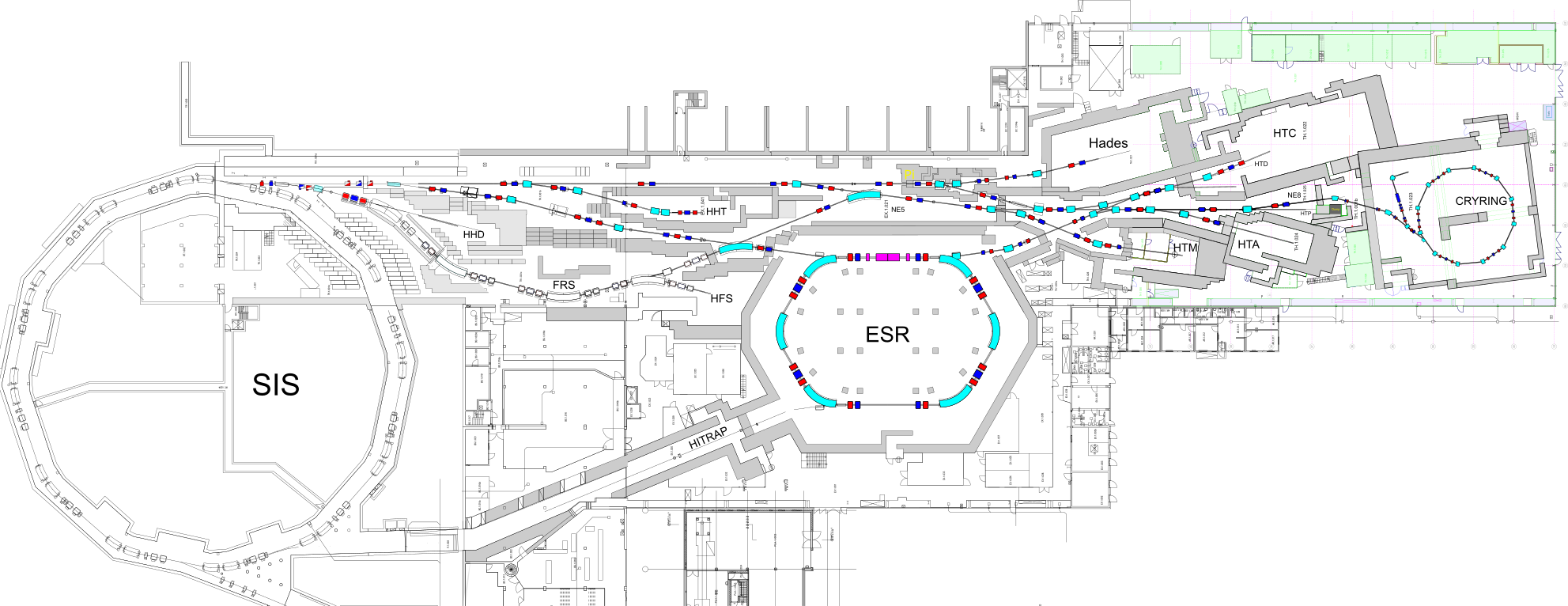 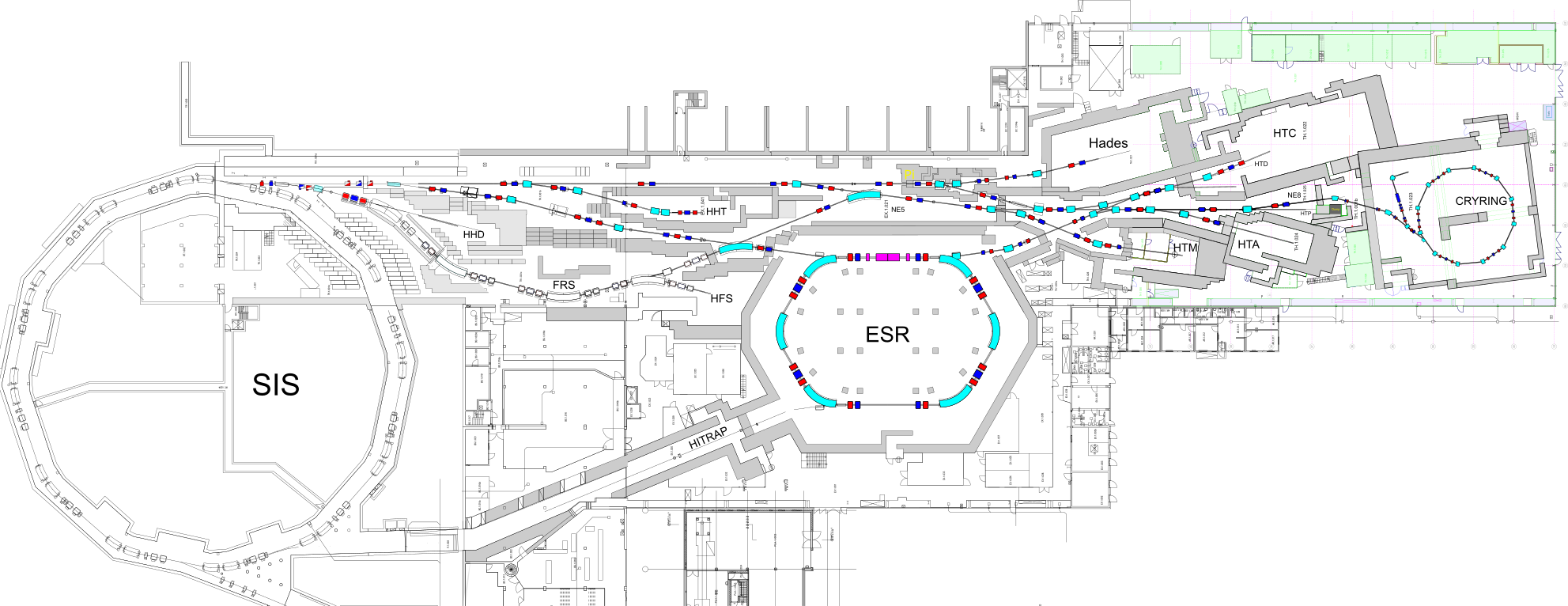 Expected Beam Parameters:
extraction type: slow particles species: up to Auparticle number: up to 108 pps particle energy: up to1.24GeV/u
Upgrade for mCBM
3 x mCBM + 1 x R3B
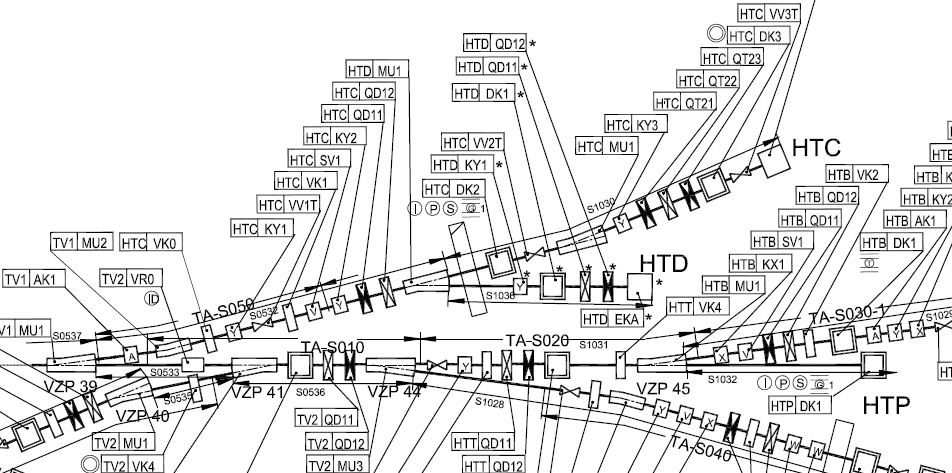 GHTCDF3
HTD Dump
GHTCDF1
GHTDDF1
System Aufbau
Radiation
Save Area
Experiment Beamline
Control Rooms
Electronics Room
camera image / settings
User Clients
Frontend
camera DAQ
PLC control
local network
Connector Box
timing network
Timing Receiver
10 Gbit Switch
(local network)
trigger & power
iris & LED control
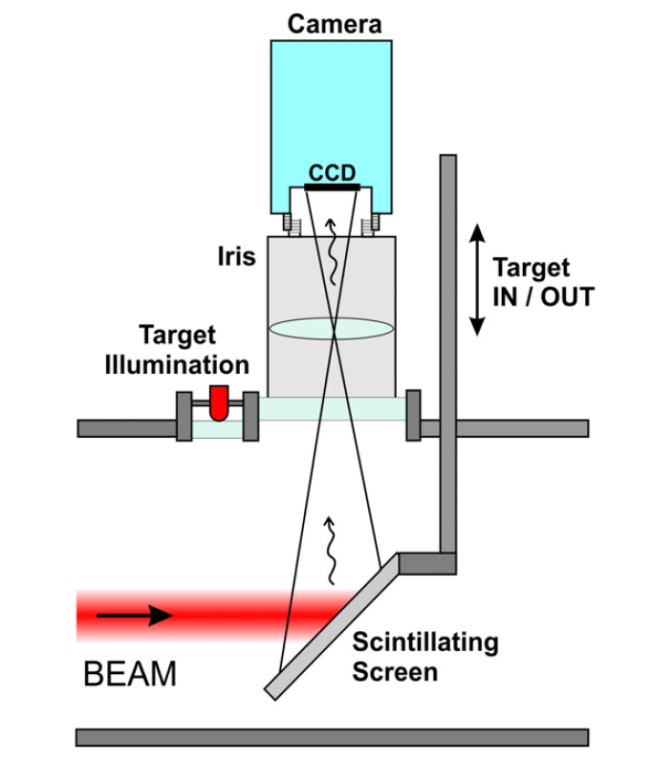 CPS8
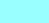 PLC 
Main Controller
PLC
Satellites
Profinet
Upgrade for mCBM + R3B: 
Mechanics
Mechanische Upgrade Leuchttarget-Antriebe Strahlführung zum mCBM und R3B
Position GHTCDK1:
Zusammenbau neue Vakuumkammer, Leuchttargetantrieb und Targets
Einbau und Justage Leuchtargetantrieb
Einbau der Kammer in Strahlführung
Feinjustage der Kammer in Strahlführung
Position GHTDDK1:
Zusammenbau neue Vakuumkammer, Leuchttargetantrieb und Targets
Einbau und Justage Leuchtargetantrieb
Einbau der Kammer in Strahlführung
Feinjustage der Kammer in Strahlführung
Position GHTCDK3:
Umbau alte Vakuumkammer, Leuchttargetantrieb und Targets
Einbau und Justage Leuchtargetantrieb
Einbau der Kammer in Strahlführung
Feinjustage der Kammer in Strahlführung
Position HTD Dump:
nur Kabel
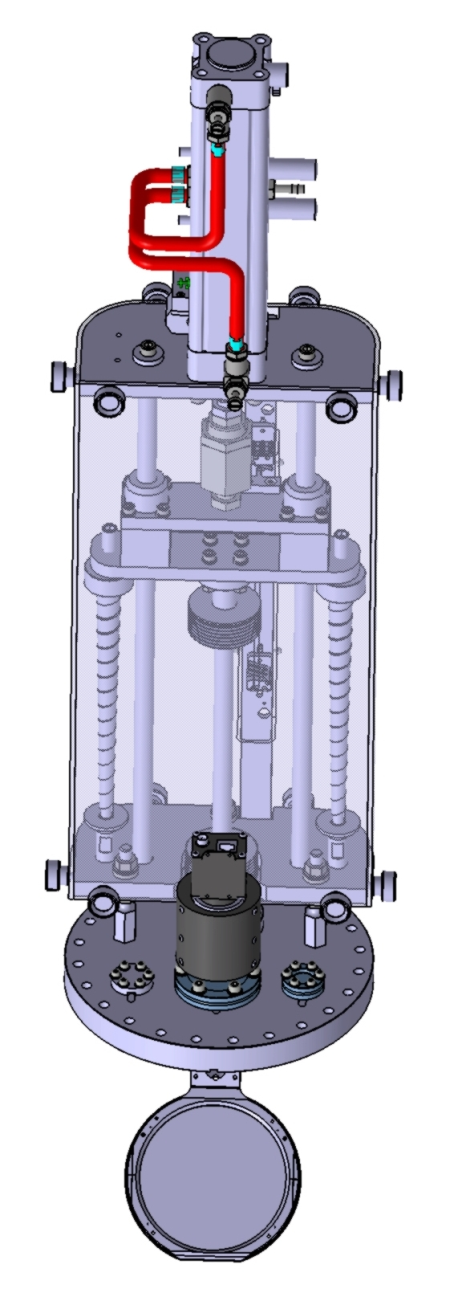 IST Zustand NE8 Position GHTCDK1
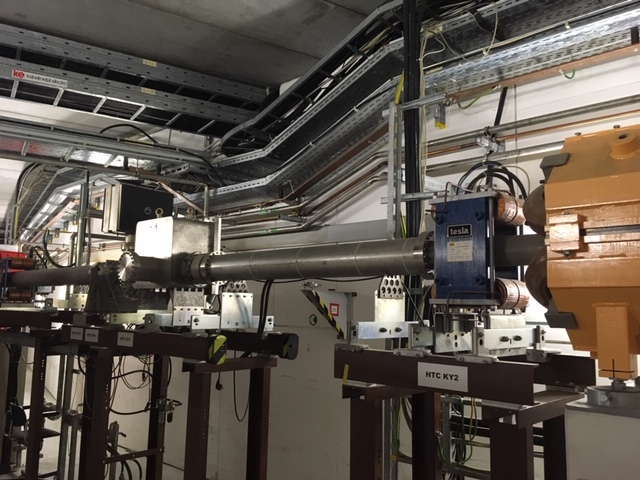 Upgrade for mCBM + R3B : new GHTCDK1
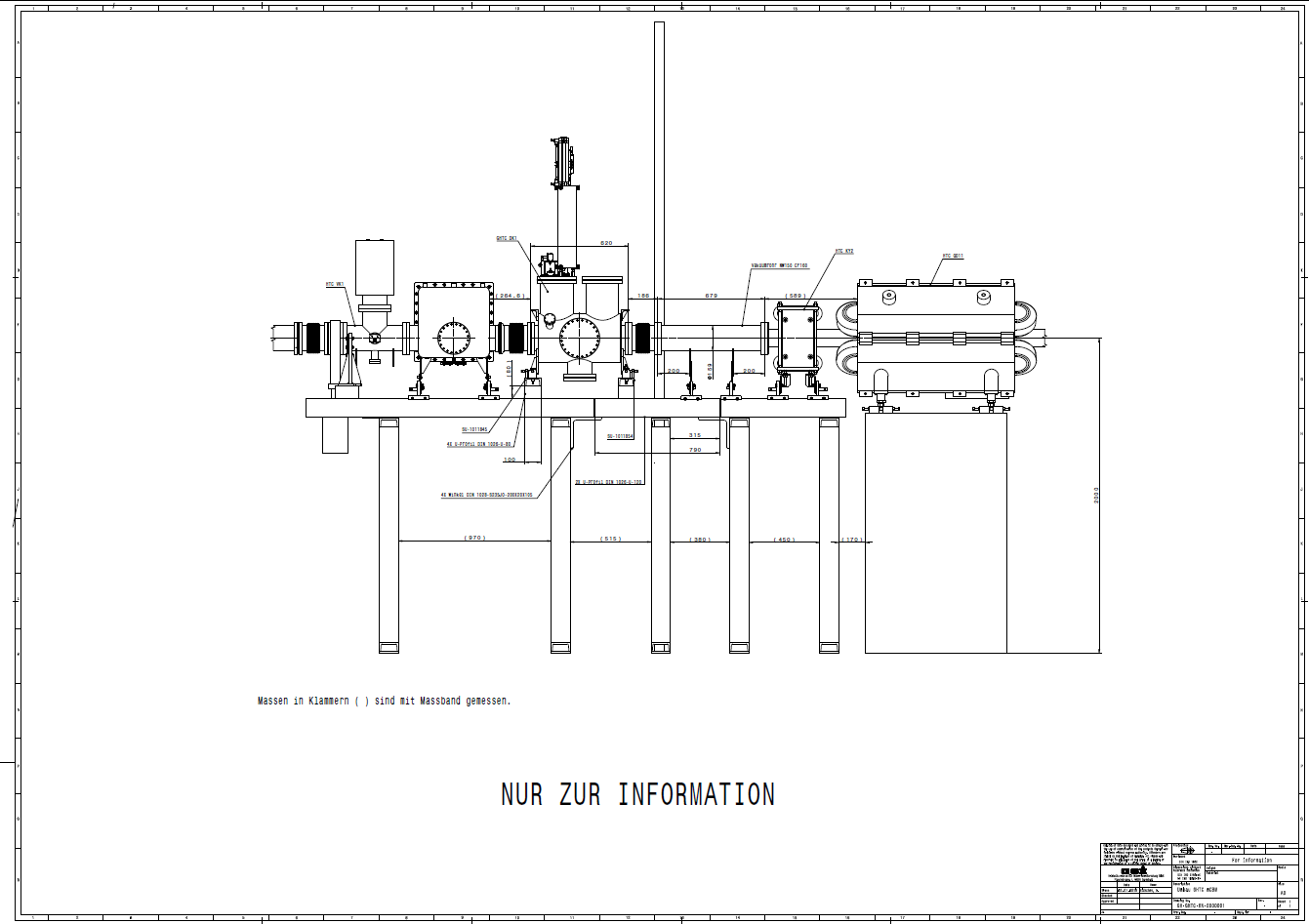 IST Zustand Position GHTDDK1
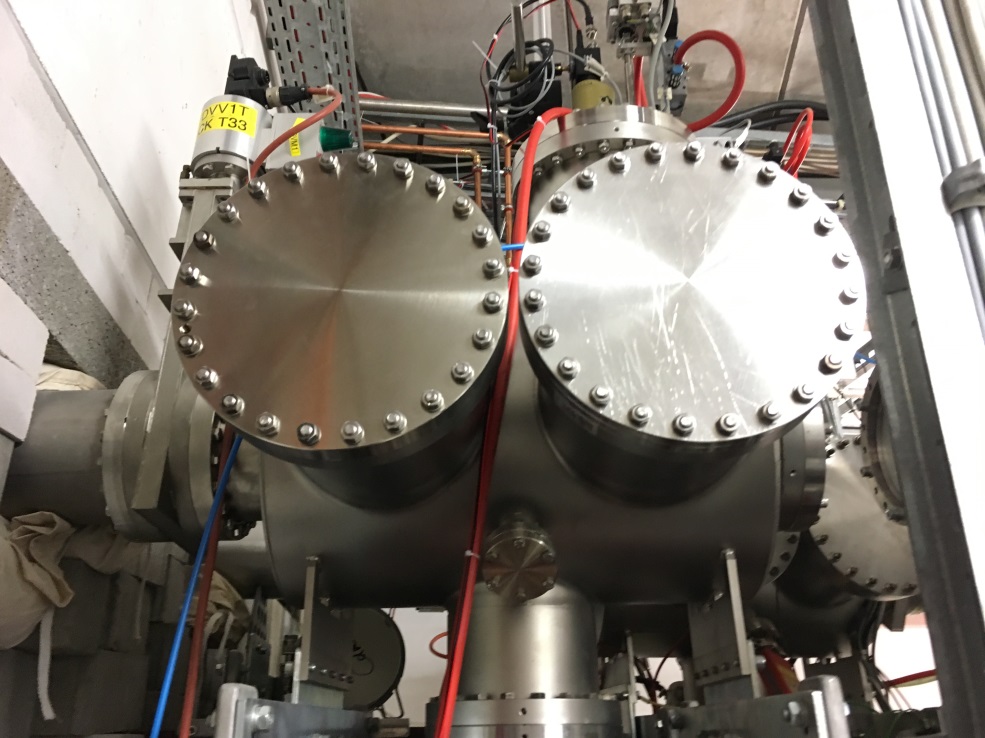 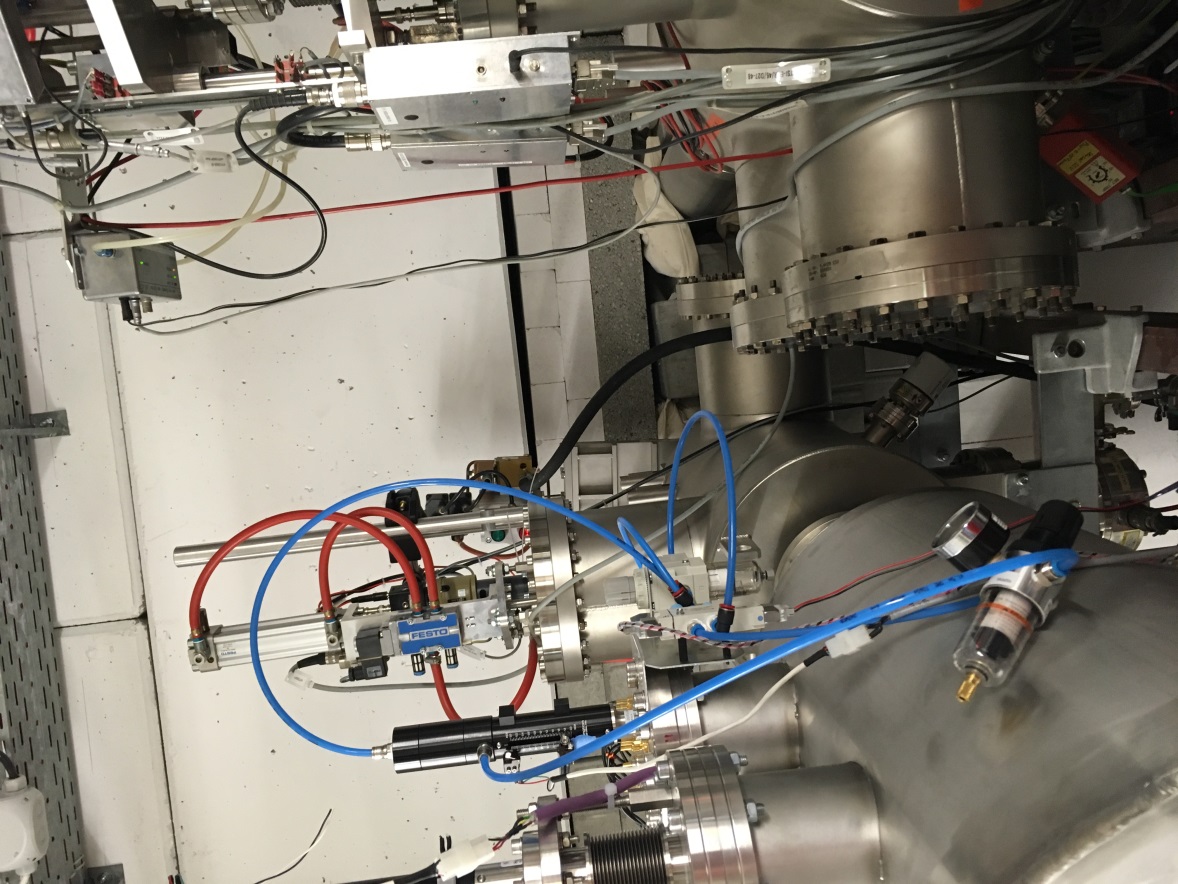 Schieber: it can be rotated (e.g. 90°), 
Alternative: position behind chamber (to be checked by Semi)
Upgrade for mCBM : GHTDDK1
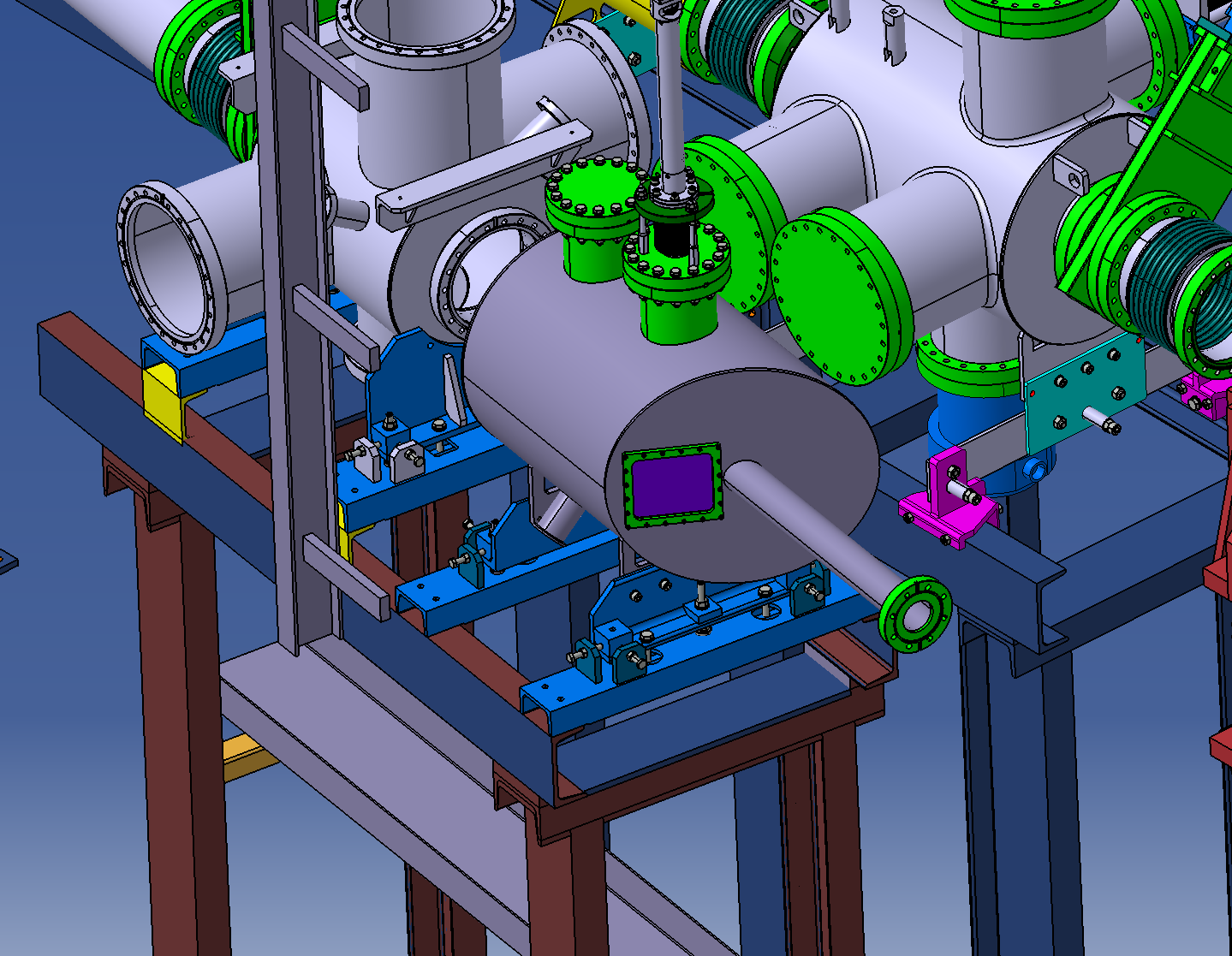 Upgrade for mCBM : GHTDDK1
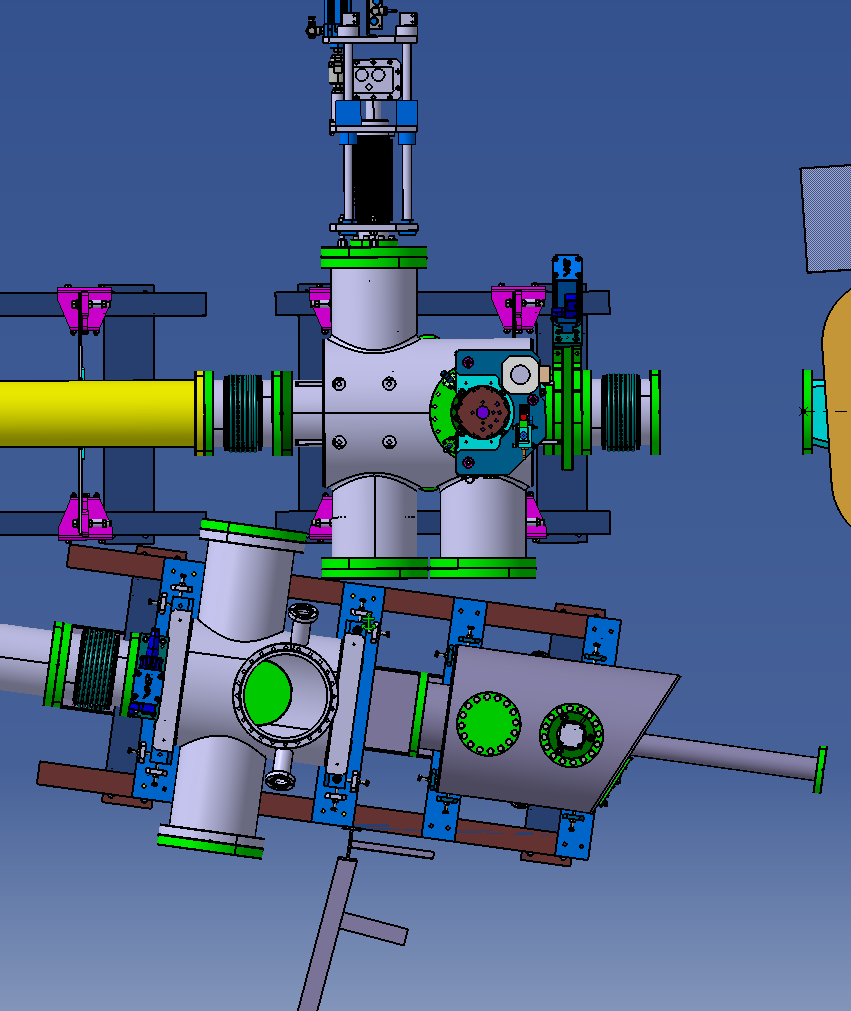 ca. 60mm
GHTC DF um 180° gedreht
Balg 186mm
Schieber 70mm
Upgrade for mCBM : GHTDDK1
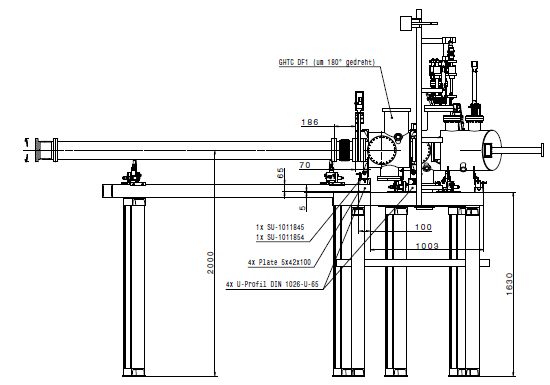 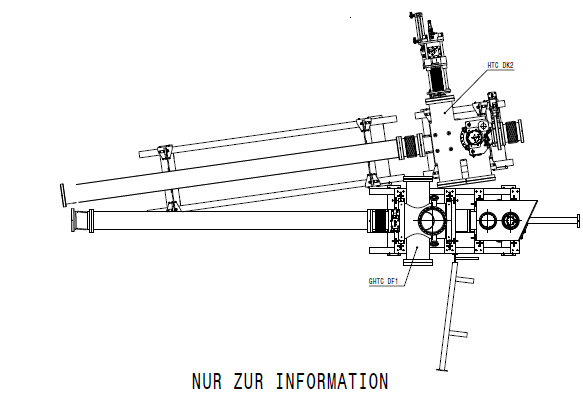 Upgrade for R3B : GHTCDK3
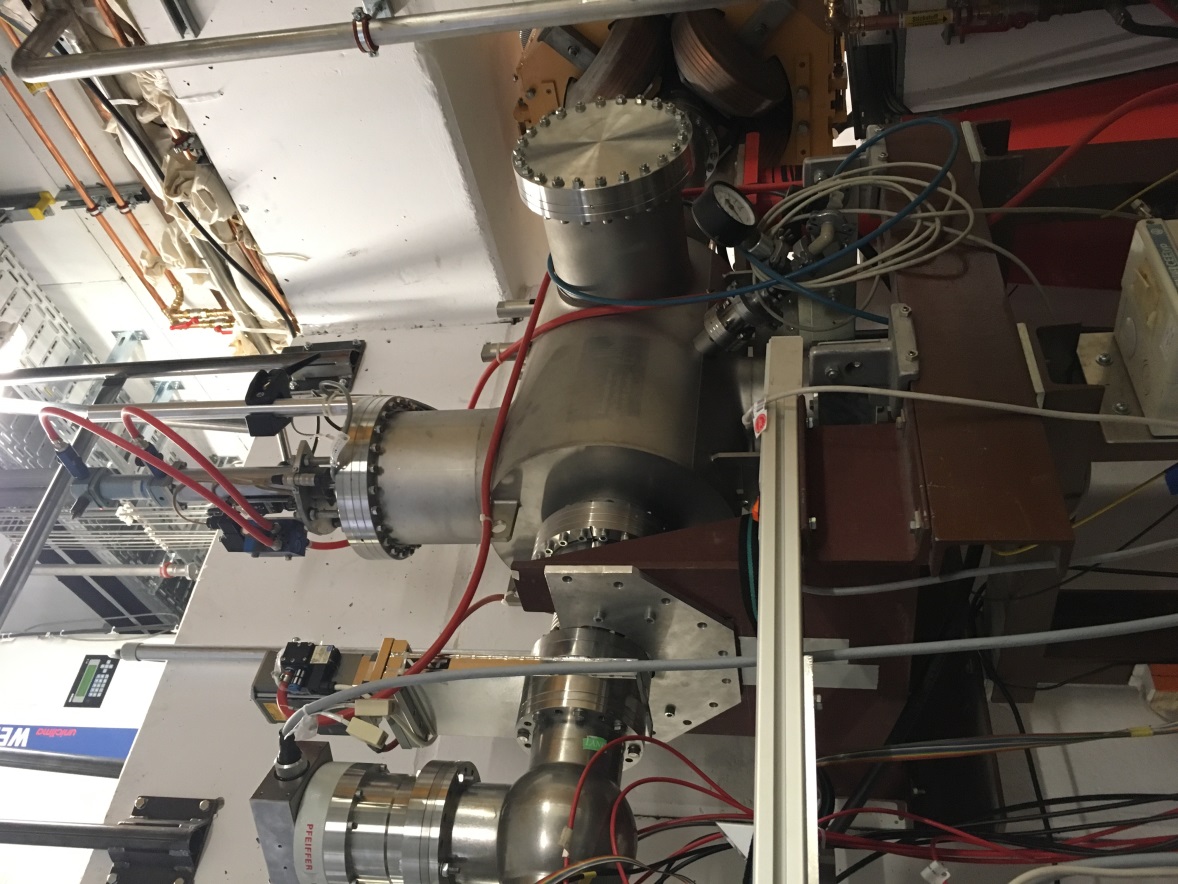 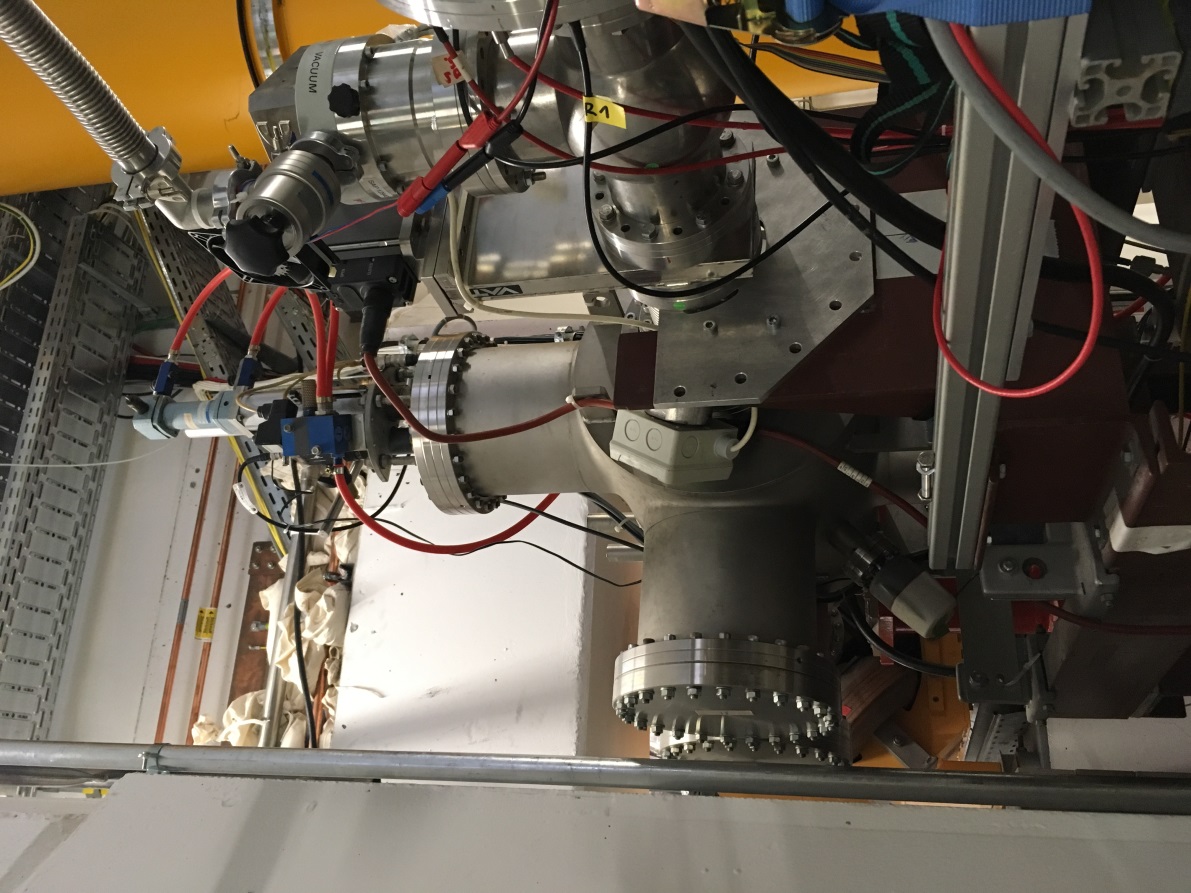 Messrohr: it is not required, will be remove
Messrohr from experiment: it will stay
Upgrade Kabelsatz
Position GHTCDK1:
1x halogen free UNITRONIC S/FTP CAT7 LSZH 4x2xAWG23 (network cable for camera data signals)
1x halogen free DATAFLAMM-C 5x0.14mm2 (between PLC and Adapter box)
1x halogen free DATAFLAMM-C PAAR 5x2x0.14mm2 (between CPS8 and Adapter box)
Position GHTDDK1:
1x halogen free UNITRONIC S/FTP CAT7 LSZH 4x2xAWG23 (network cable for camera data signals)
1x halogen free DATAFLAMM-C 5x0.14mm2 (between PLC and Adapter box)
1x halogen free DATAFLAMM-C PAAR 5x2x0.14mm2 (between CPS8 and Adapter box)
Position GHTCDK3:
1x halogen free UNITRONIC S/FTP CAT7 LSZH 4x2xAWG23 (network cable for camera data signals)
1x halogen free DATAFLAMM-C 5x0.14mm2 (between PLC and Adapter box)
1x halogen free DATAFLAMM-C PAAR 5x2x0.14mm2 (between CPS8 and Adapter box)
Position HTD Dump:
1x halogen free UNITRONIC S/FTP CAT7 LSZH 4x2xAWG23 (network cable for camera data signals)
1x halogen free DATAFLAMM-C 5x0.14mm2 (between PLC and Adapter box)
1x halogen free DATAFLAMM-C PAAR 5x2x0.14mm2 (between CPS8 and Adapter box)
Stecker Belegung
CAT7 wird mit Stecker in Cave bestückt und in Elektronik Rack wird die andere ende auf die Patch-Panel befestigt
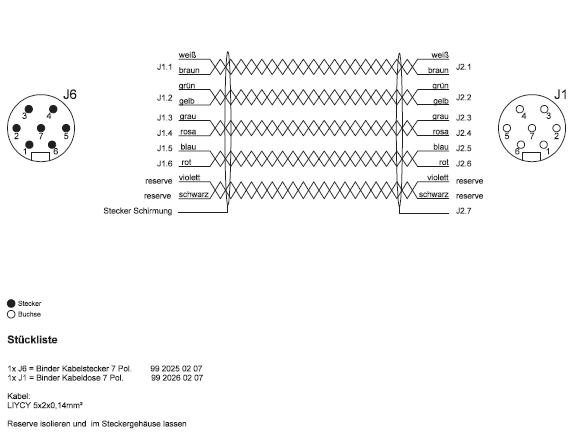 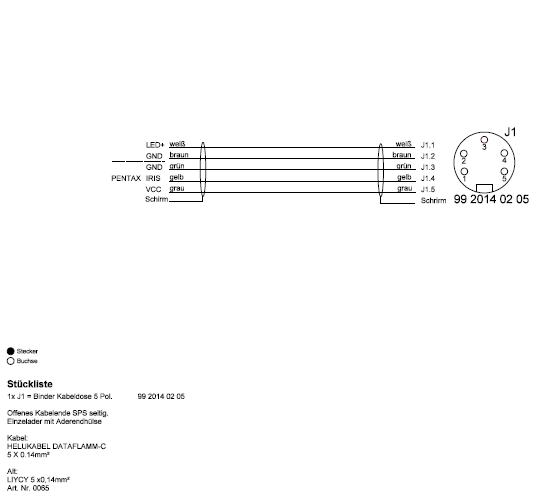 Mechanik und Optik
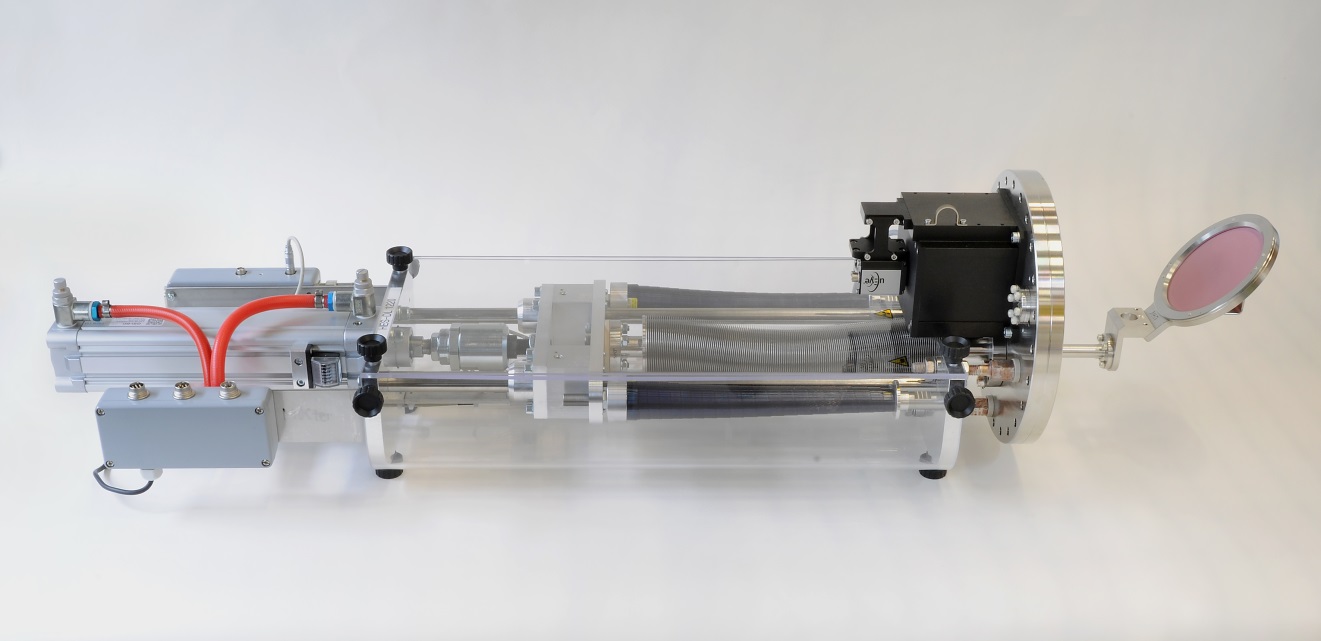 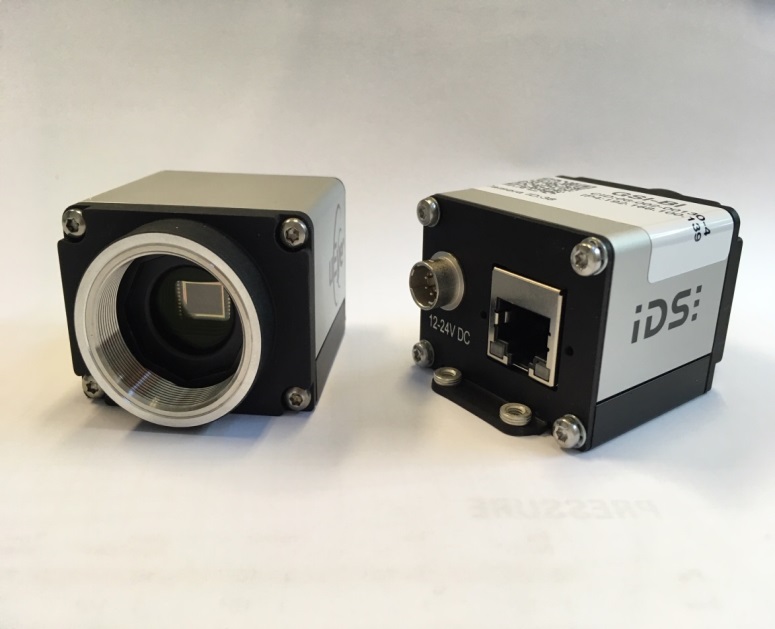 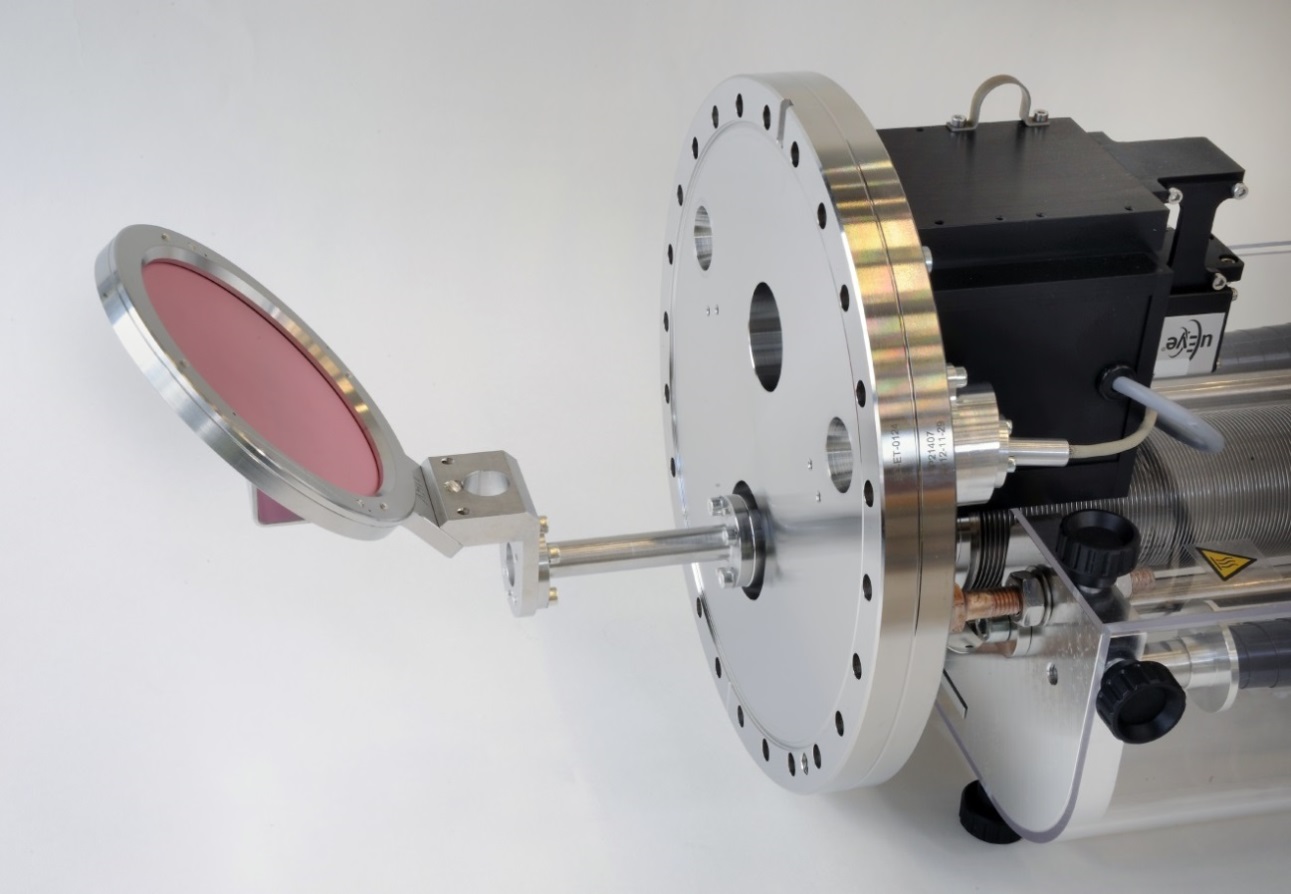 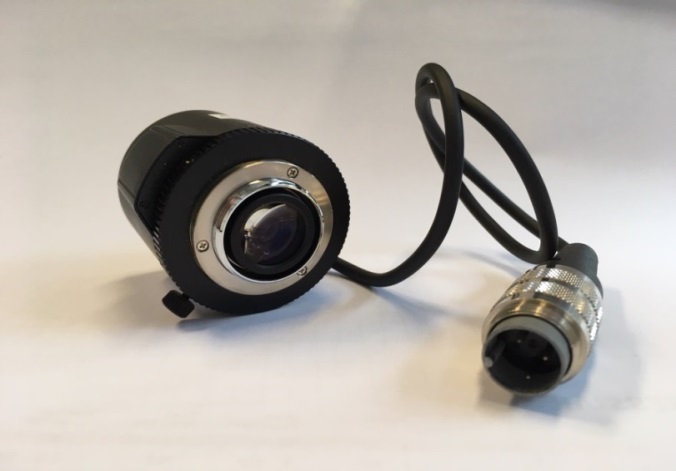 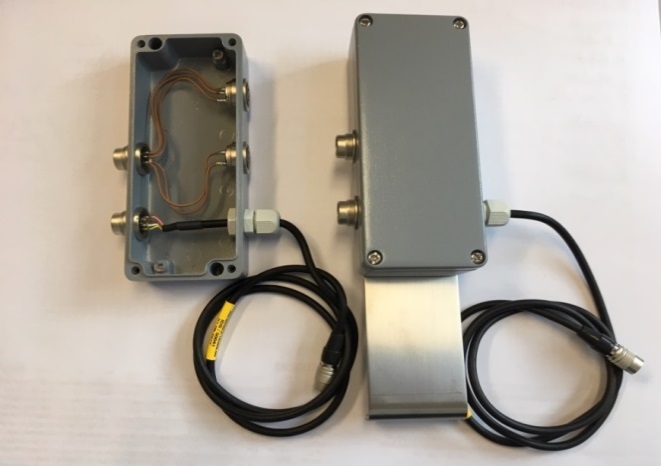 remote-controlled iris Pentax C1614ER
Rack für DAQ: Dach Cave A
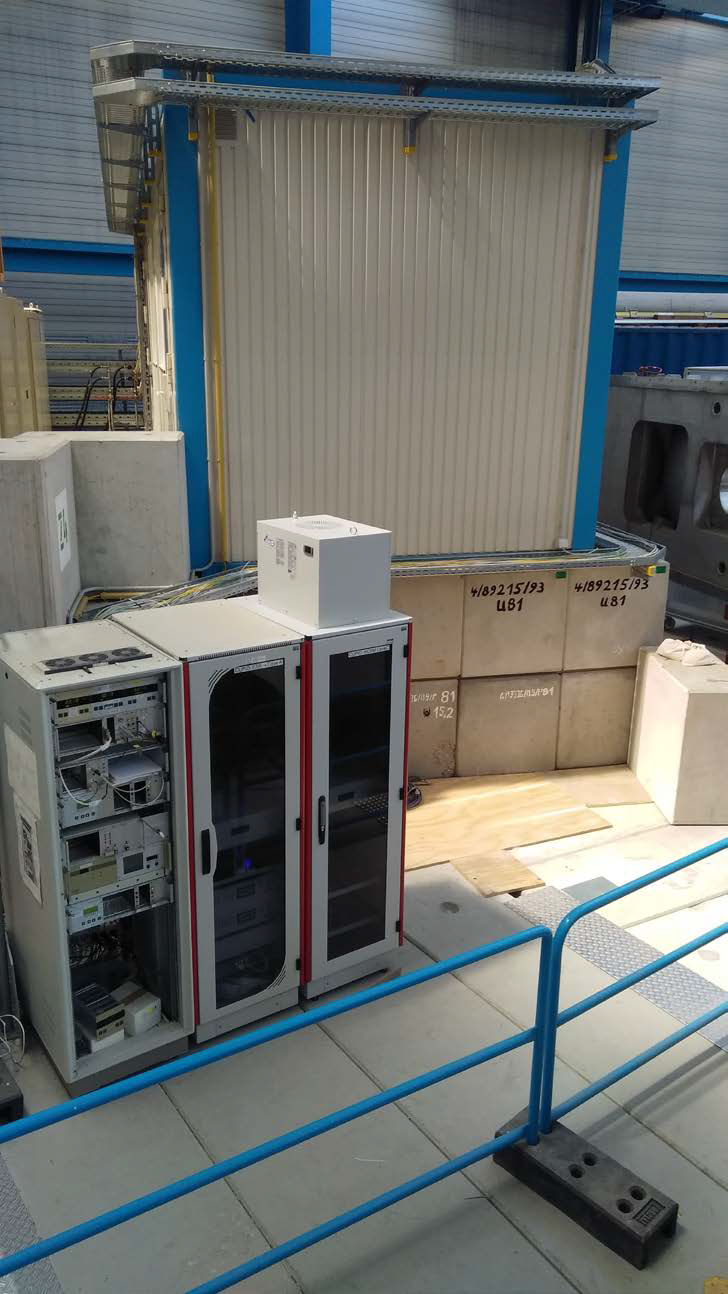 Rack für DAQ: Dach Cave A
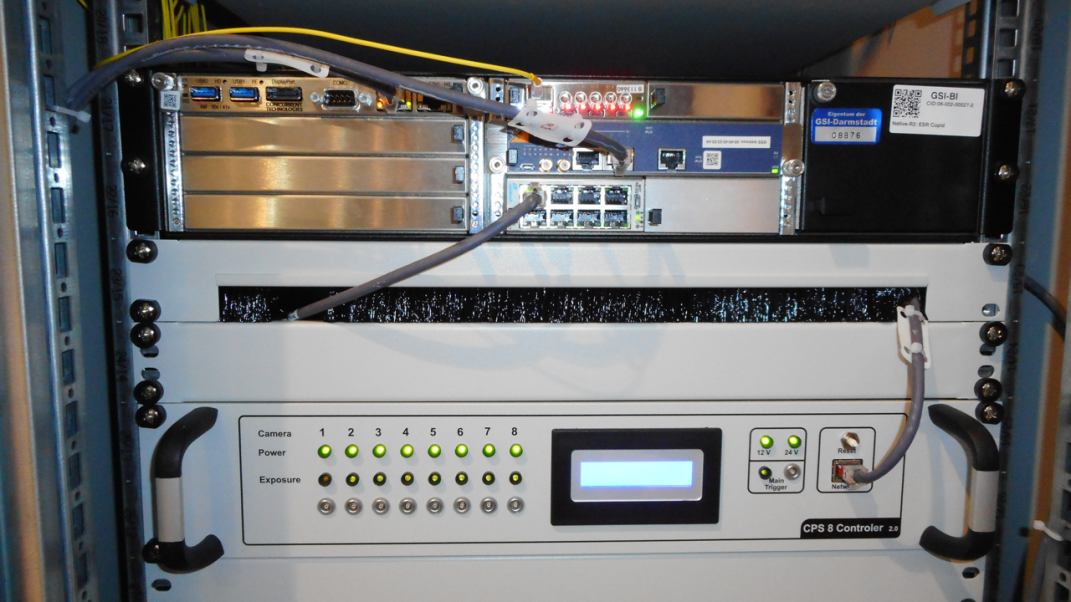 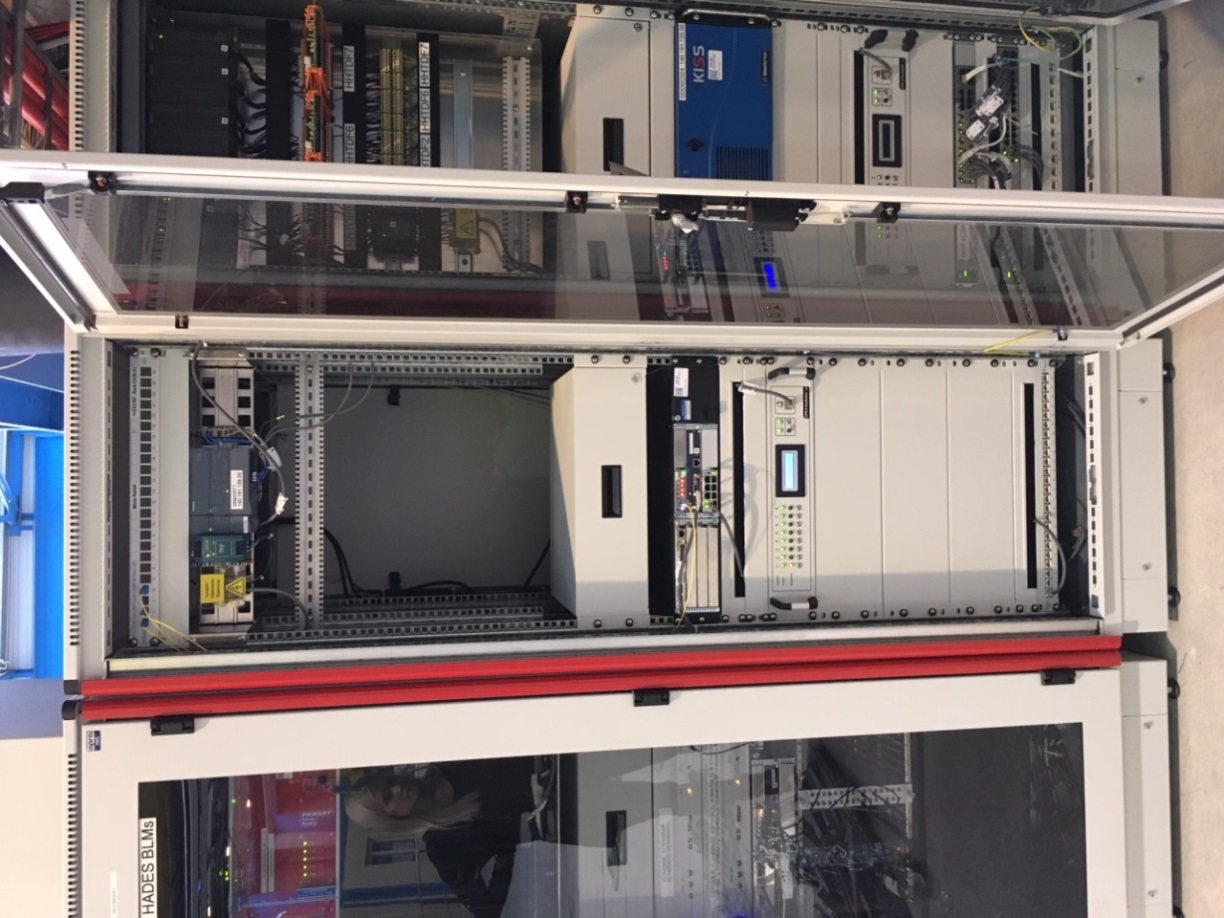 PLC
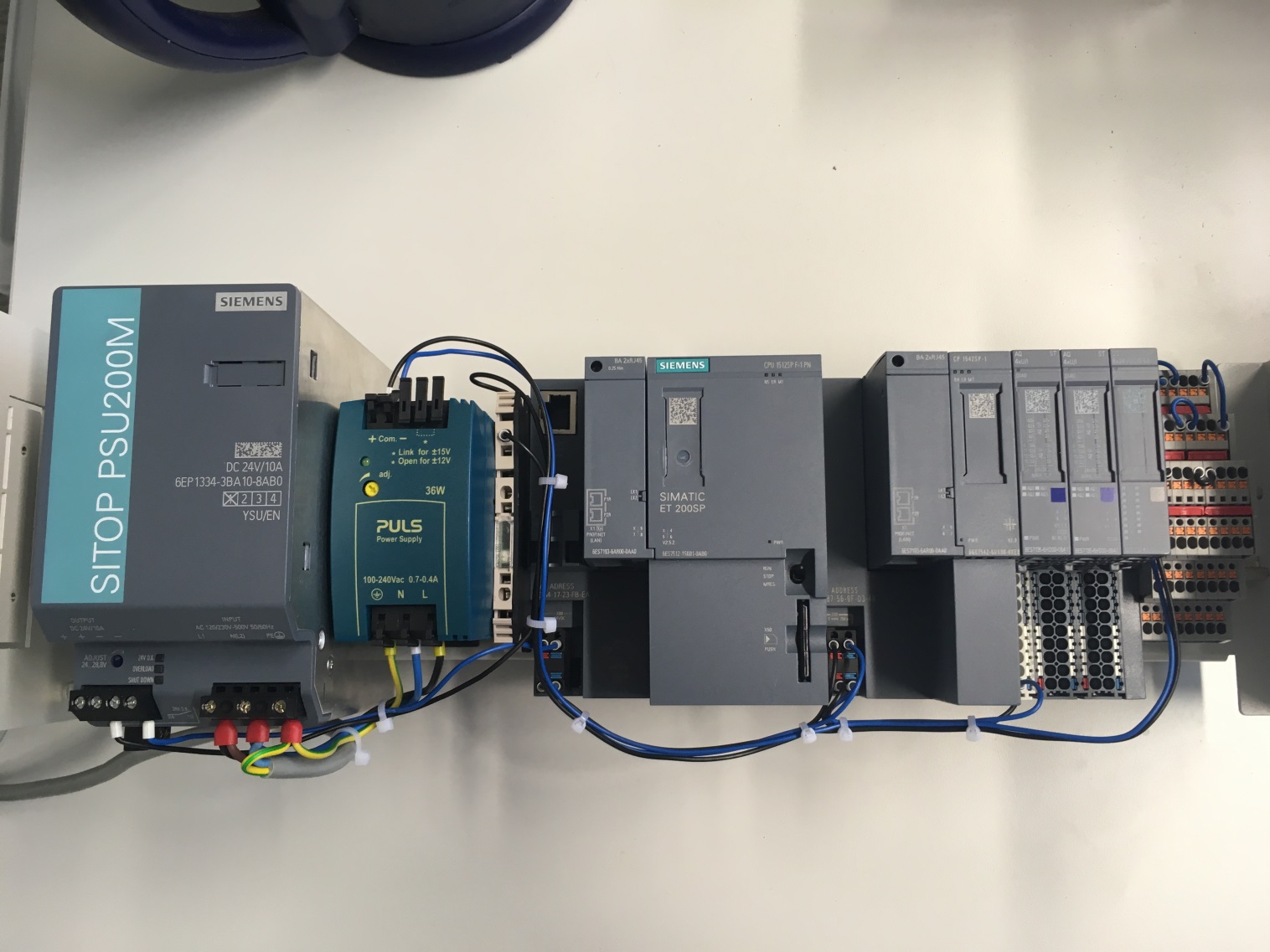 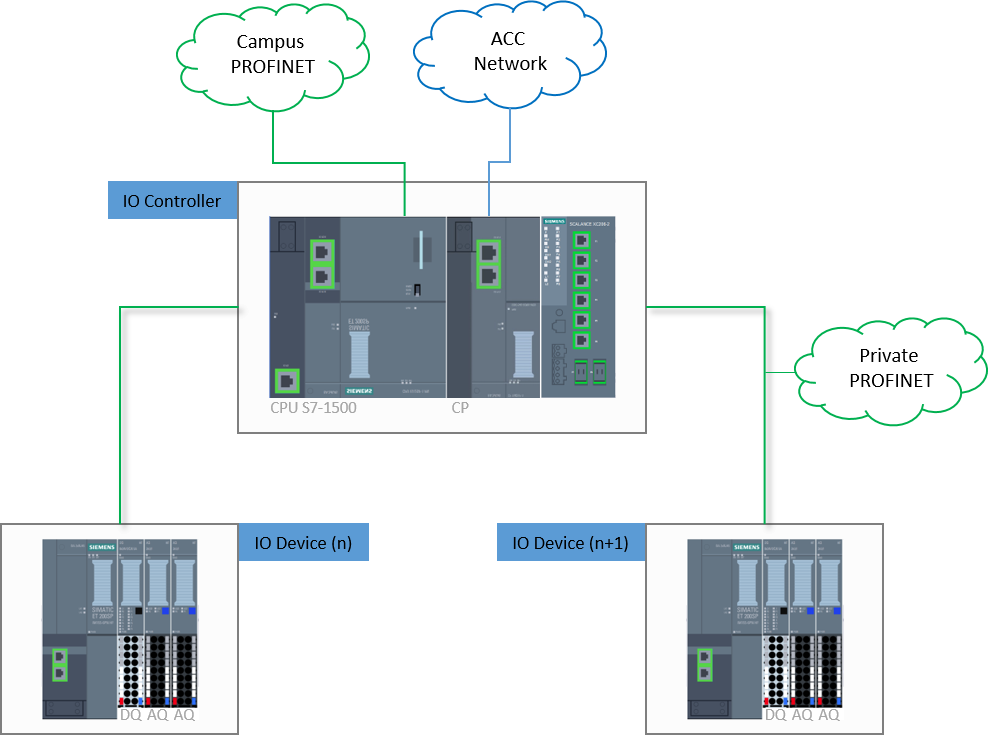 Ausführung GTHCDK1
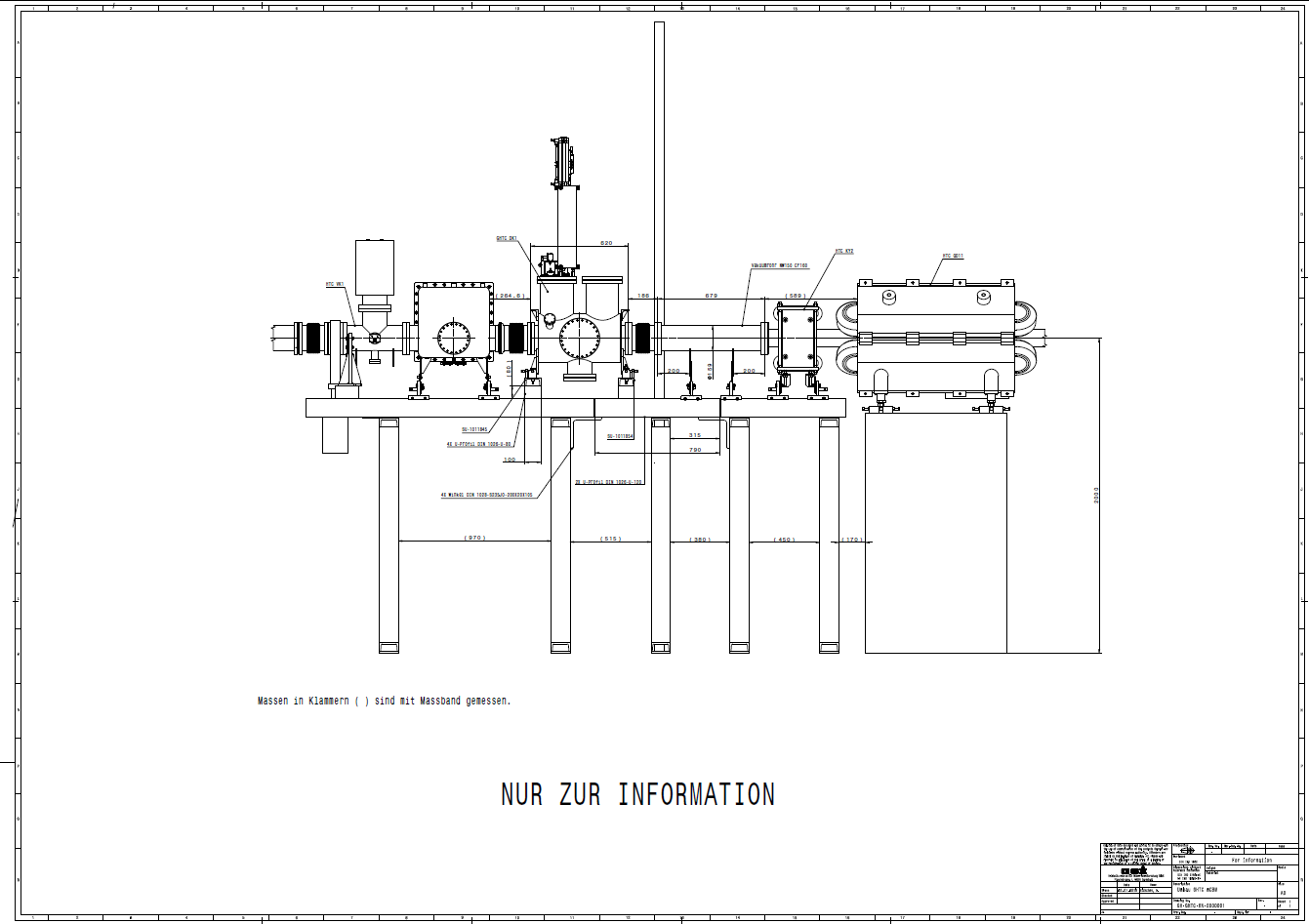 Beistellung BEA
Diagnosekammer
Justierbrücken
LT-Antrieb
Wellenbalg
Rohrstück L675mm (Auftrag MEWE)
Beistellung TRI
Ausgleichs U-Stücke
Gestellfuß
U-Träger
Befestigung Strahlrohr
Haltewinkel ?
Ausführung GHTDDK1
Beistellung BEA
Diagnosekammer
Justierbrücken
LT-Antrieb
Wellenbalg
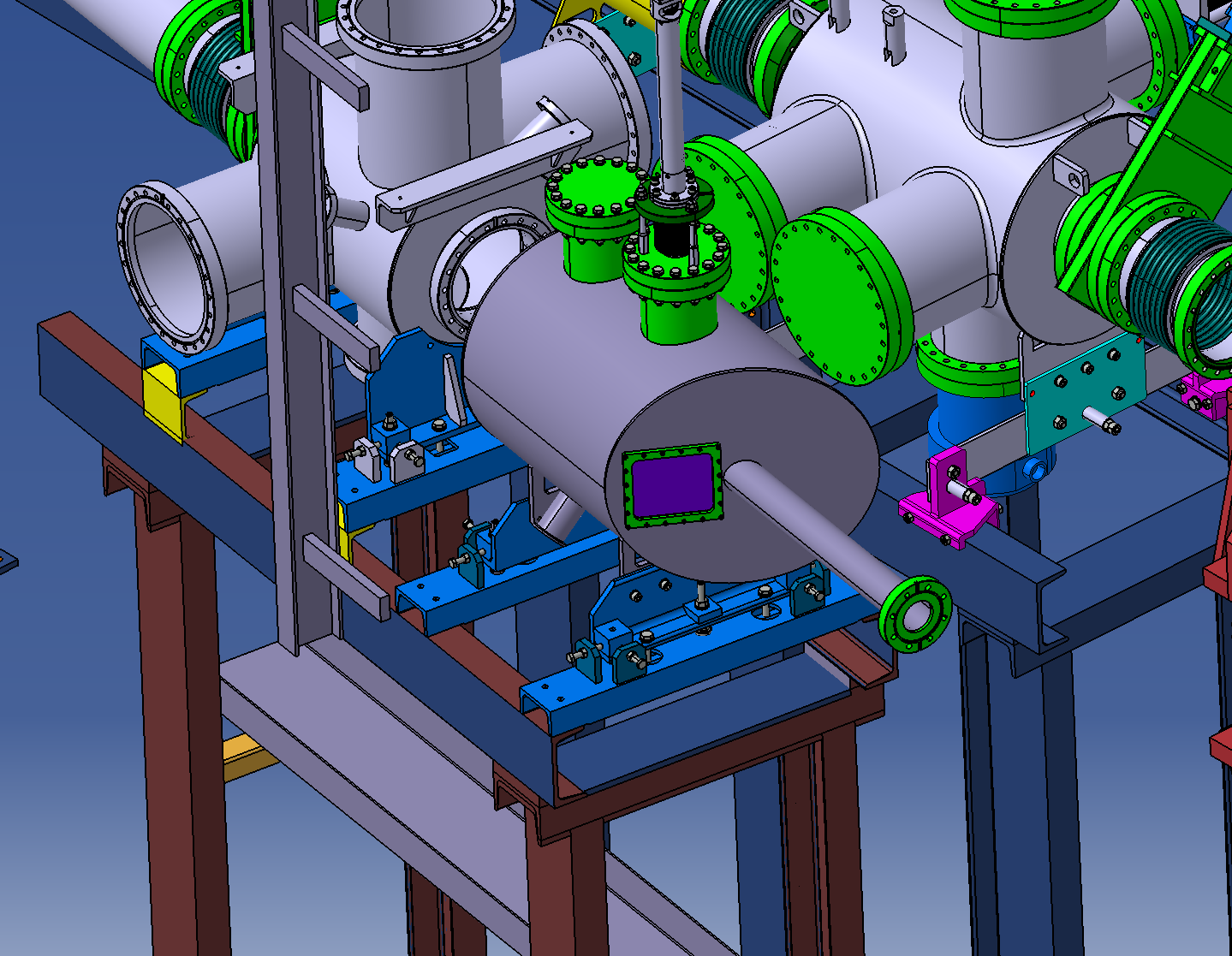 Beistellung TRI
Ausgleichs U-Stücke
Ausführung GHTDDK1
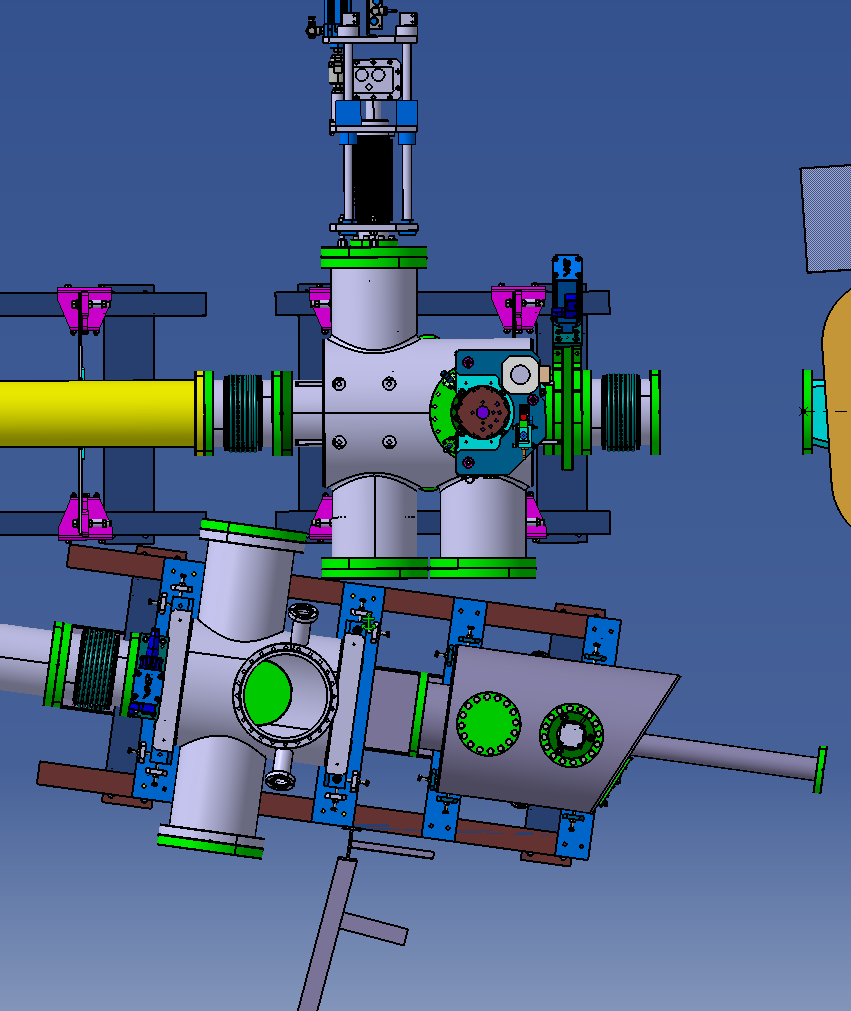 Vakuum-Schieber muss eventuell horizontal eingebaut werden
ca. 60mm
GHTC DF um 180° gedreht
Balg 186mm
Schieber 70mm
AusführungGHTCDK3
Beistellung BEA
Diagnosekammer
Justierbrücken
LT-Antrieb
Wellenbalg
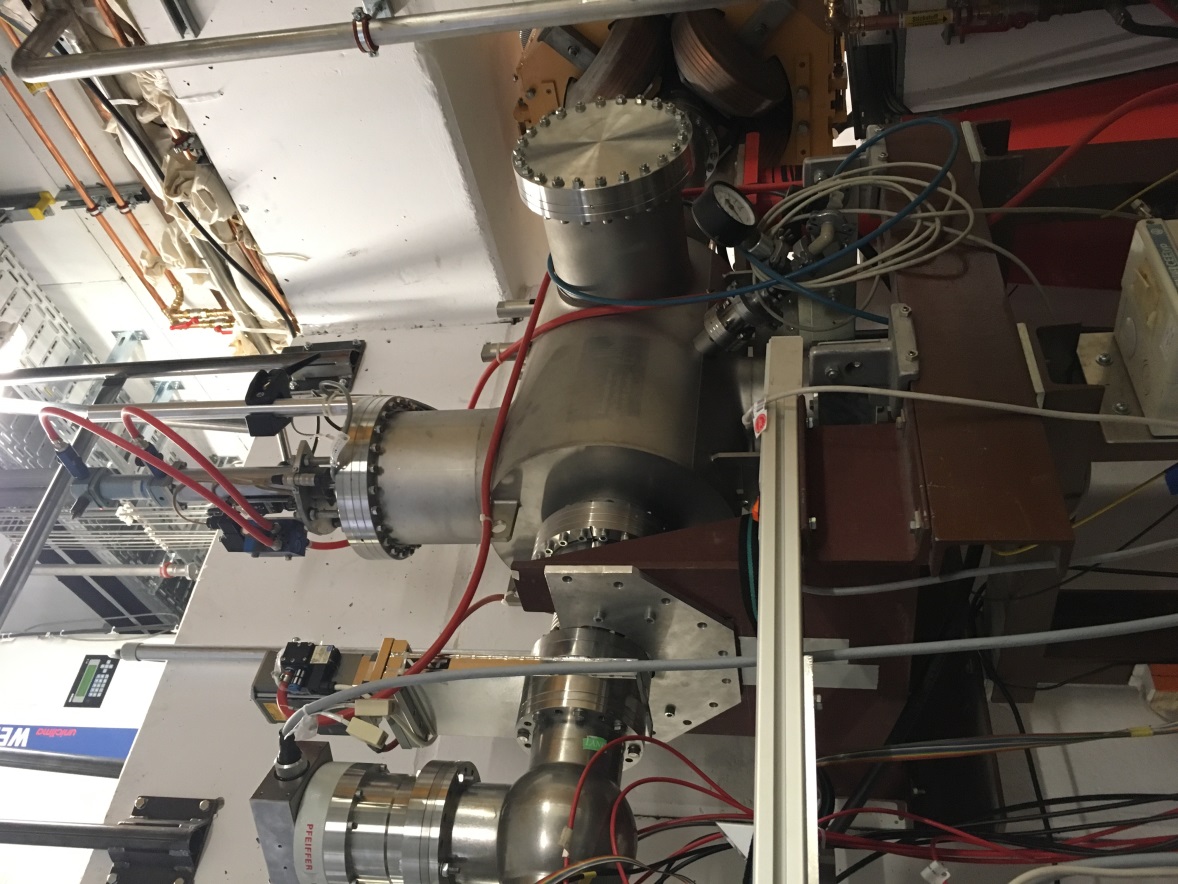 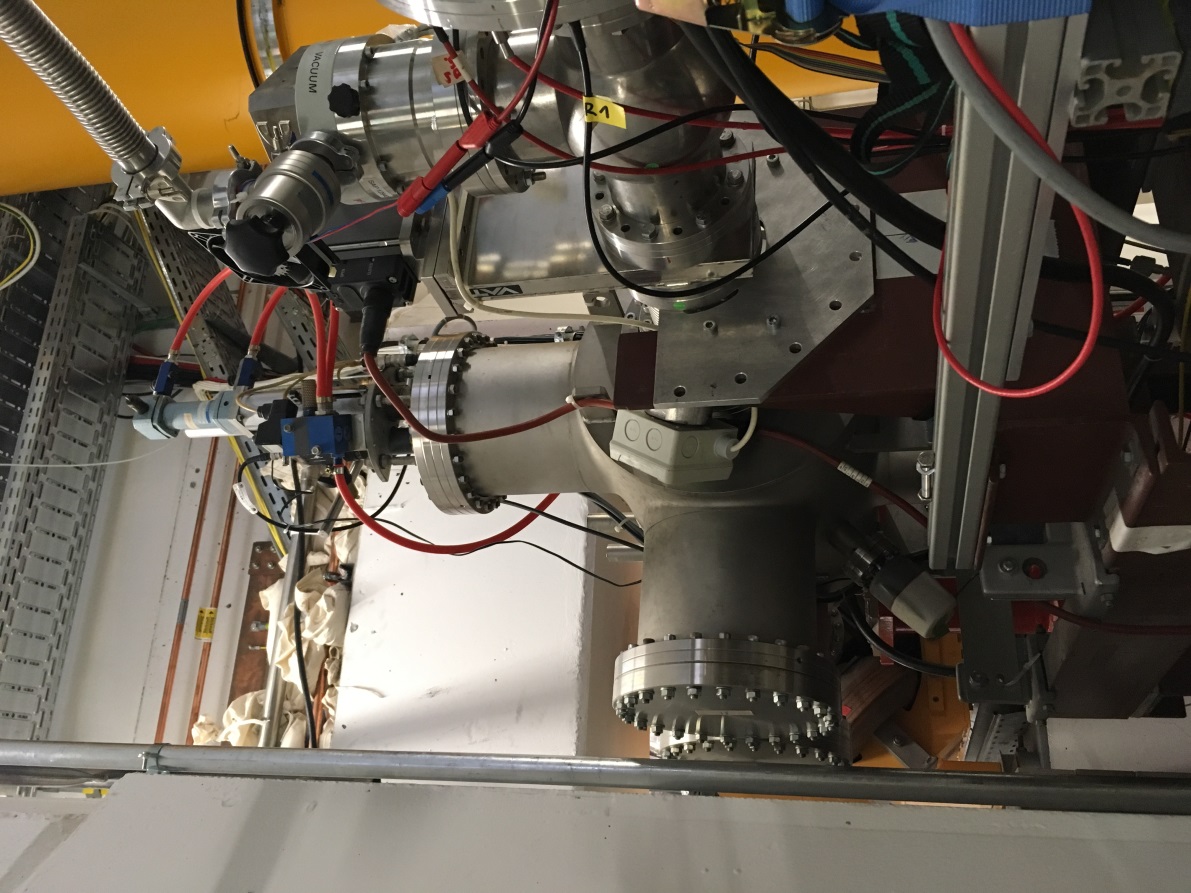 Mess-rohr: it is not required, will be remove
Beistellung TRI
Ausgleichs U-Stücke ??
Messrohr from experiment: it will stay